Before/ After Improvement
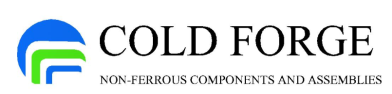 Defect description- M/CING SHIFT.-SHIFT OBSERVED.
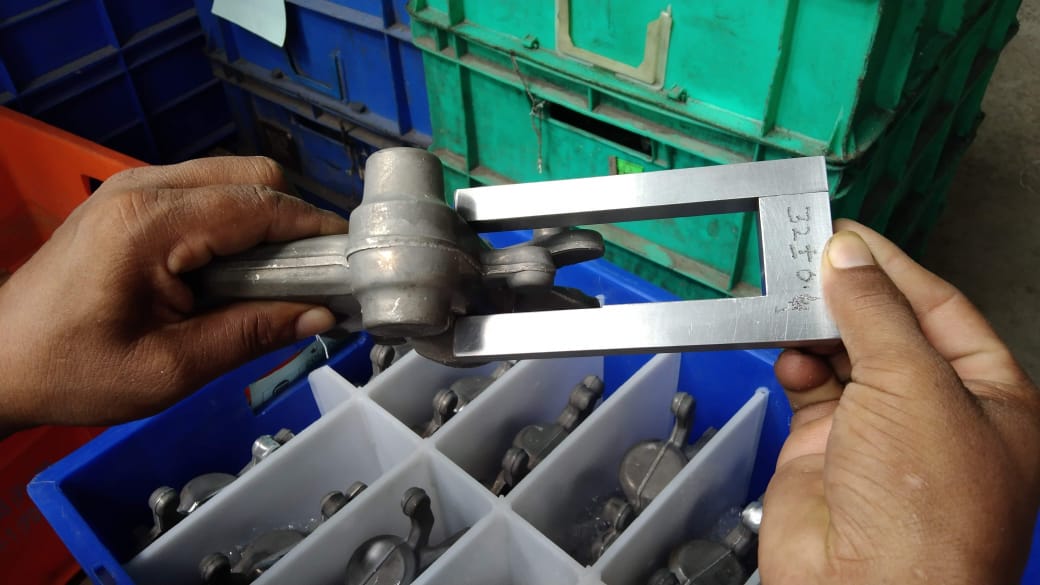 N/A
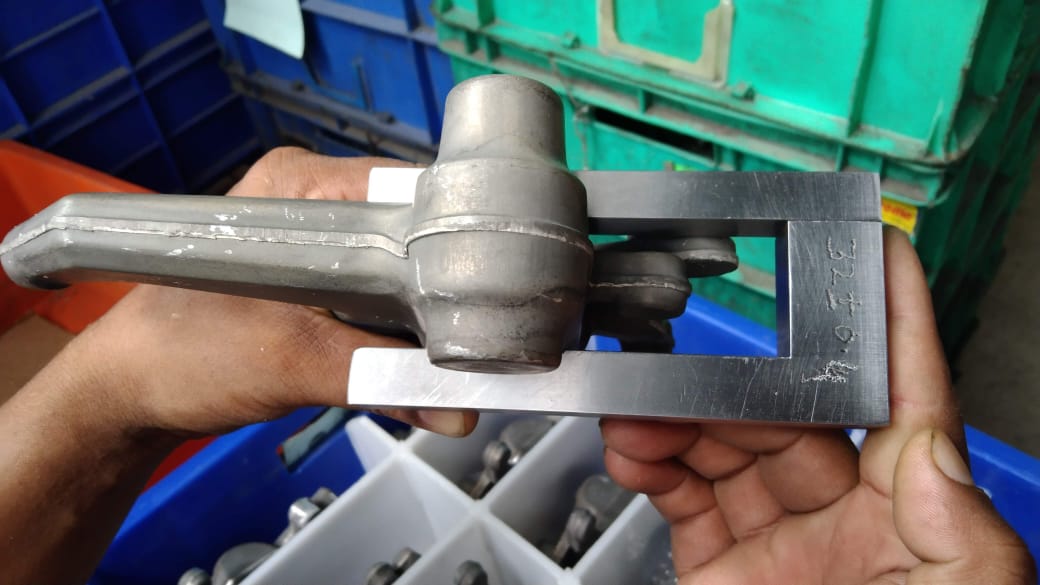